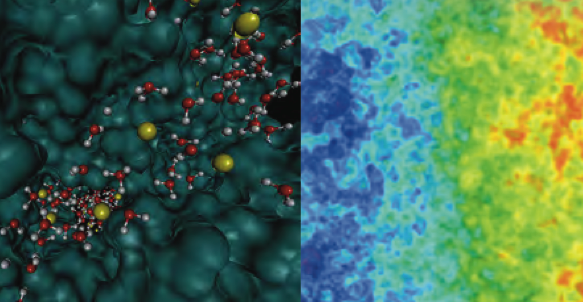 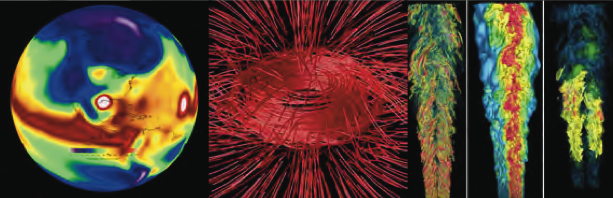 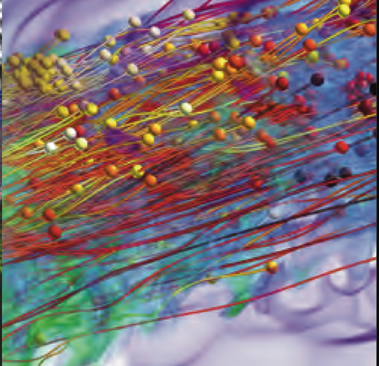 X-Stack Front-EndKatherine Yelick, OrganizerTina Macaluso, ScribeMary Hall, PresenterParticipants: John Bell, Jim Belak, Milind Kulkarni, David Padua, Armando Solar-Lezama, Vijay Saraswat, John Daley, Andrew Lumsdaine, John Shalf, Dan Quinlan, Thuc Hoang, Richard Lethin and Benoit Meister
Exascale Challenges
2
XStack Review
Exascale Challenges
3
XStack Review
Agenda – Second Day
Energy Efficiency, Resilience, Programmability, Scalability, Performance Portability, Interoperability
Need Feedback to Apps (e.g., profiler performance)
Parallel Language
Existing MPI + X  code
Existing MPI  + X code
LLIR: Representation of C/F/C++-level serial code, thread, and comm
E.g., (LLVM, or some other serial) plus comm+threads (XPI, Swarm, OCR, APGAS, UPCR

Also need an abstract machine model instance to generate code
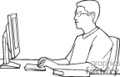 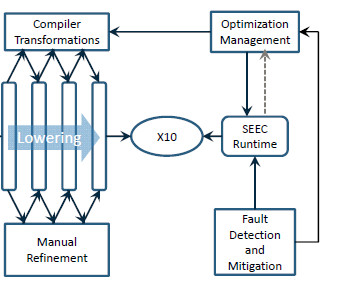 HPC Programmer
Migration Process
LLIR
HLIR
Runtimes
Runtime
HLIR: describes the structure of the program e.g., GDGs, PIL, AST (type-checked). May have domain-specific constructs

Some abstract machine model parameters may be needed here?
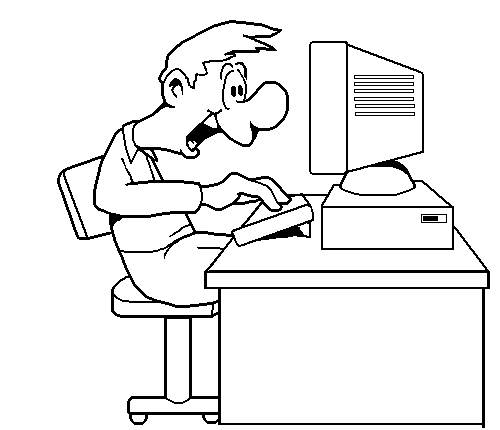 Program in DSL Xi
Domain Expert
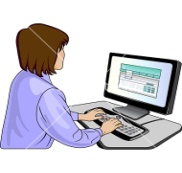 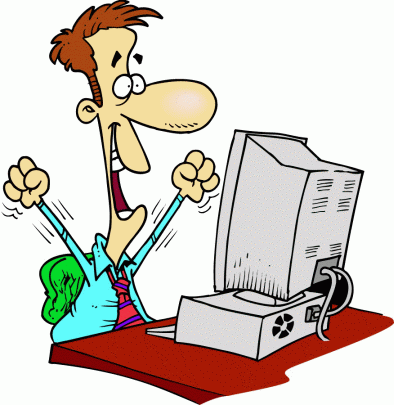 DSL X1…Xn compilers
DSLs Generator
Runtime optimized code
Compiler-optimized code
Need Feedback from Architecture
Performance Programmer
DSL Designers
HLC: High Level Intermediate Representations
LLC: Low Level Intermediate Representations
X-Stack Front end
X-Stack Back end
[Speaker Notes: HLIR: describes the structure of the program e.g., GDGs, PIL, AST (type-checked). May have domain-specific constructs
Some abstract machine model parameters may be needed here?


LLIR: Representation of C/F/C++-level serial code, thread, and comm
E.g., (LLVM, or some other serial) plus comm+threads (XPI, Swarm, OCR, APGAS, UPCR
Also need an abstract machine model instance to generate code to]